Хижаки-дивовижні рослини
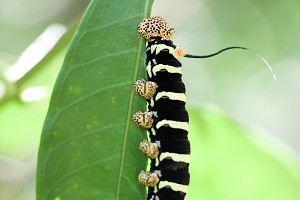 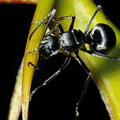 Підготувала учениця 11 класу Павловська М.
Глечики – пастки              Сараценія
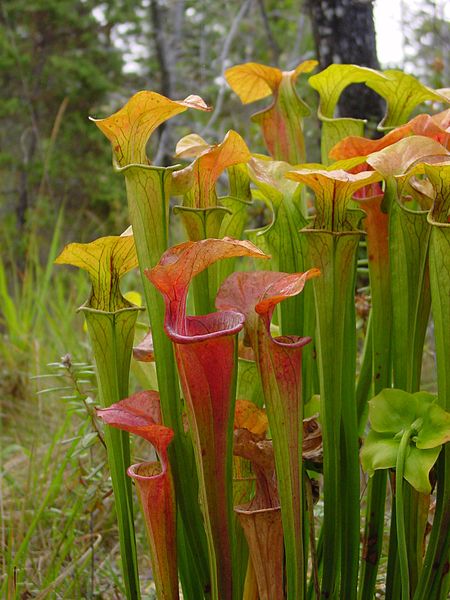 Деякі  рослини забарвлюються в яскраво-червоний колір, інші виділяють  липку речовину. У Сараценії на шийці  ростуть довгі волоски, спрямовані донизу, що не дозволяє комахам вилізти на гору. У середині глечика залозки виділяють ферменти, що значно прискорюють розчинення комашиної плоті.

Личинки комарів та павуків  живуть у  середені глечику сараценії.
Венерина мухоловка
Пастка формується в кінці листка, кожен листок має чутливі волоски, що приводять у рух пастку. Це відбувається у тому разі, якщо комаха ворухне одним з волосків

Пастка спрацьовує за 1/5 секунди. Зубці, чіпляючись один за одного, але невелика комаха спроможна вилізти назовні. 
При потраплянні великої здобичі, пастка повільно зачиняється протягом кількох годин, аж поки жертва цілком не розчавиться.
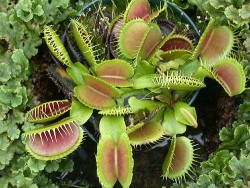 Пухиринка
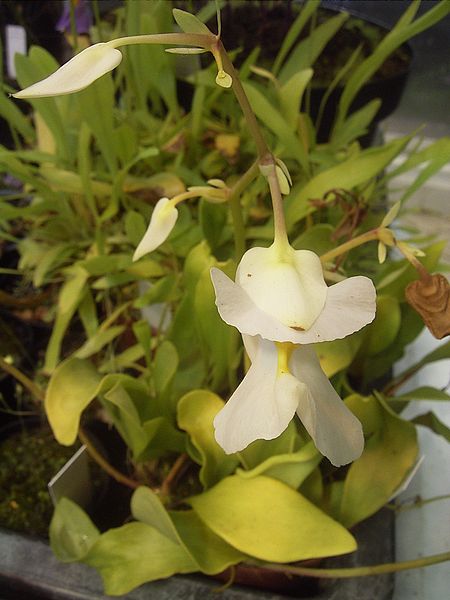 Пухиринки  ростуть у водоймах. З листків у них звисають пухирці з отвором, спеціальні залози викачують з пухирця майже всю воду. Потім виділяється цукриста речовина, що приваблює здобич. Щойно жертва торкнется сигнальних волосків клапан відчиняється і здобич разом із водою засмоктується в пухирець. Далі клапан швидко затуляється,і розпочинається перетравлювання улову.
Непентес (Nepenthes) — рід хижих рослин, для них характерні специфічні пастки заповнені  травними соками. Налічується 120-130 видів Непентесів, розповсюджених на території  Австралії та Мадаґаскарі. Рослини пасивно полюють на комах, павуків, дрібних ссавців.
Непентес
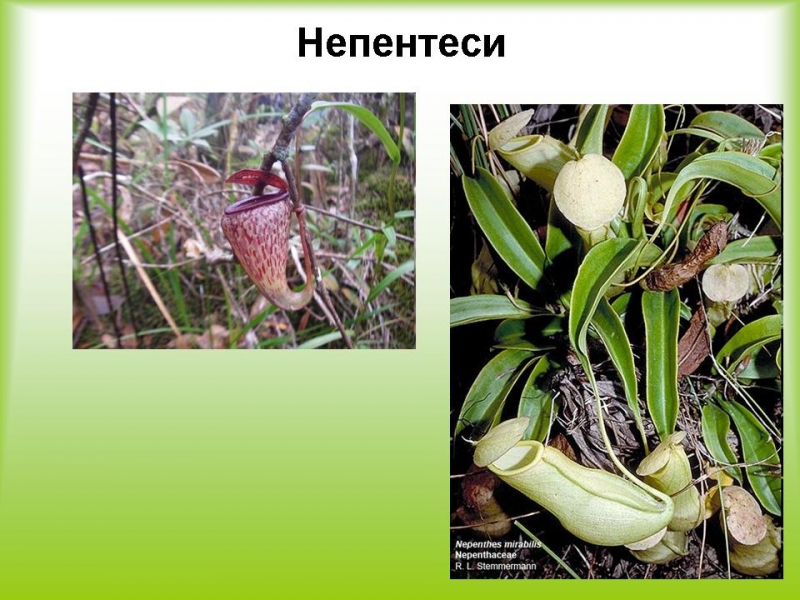 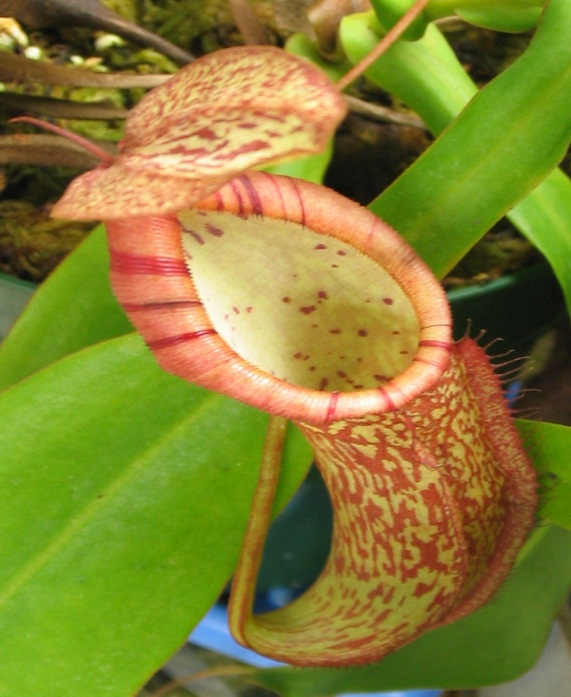 Зараз в світі відомо понад 500 видів рослин-хижаків
Дякую за увагу!